1
Apoyo en simulaciones electrónicas en la resolución de problemas de Cálculo
16/05/2012
Dra. Elena Fabiola Ruíz Ledesma
Leonardo Daniel Vásquez López (Estudiante PIFI)
Escuela Superior de Cómputo. IPN
2
16/05/2012
INDICE
Introducción
Marco Teórico
Problema de Investigación
Metodología
Elección de materia
Cuestionario
Desarrollo del Sistema Computacional
Conclusiones
3
16/05/2012
Introducción
La combinación de la tecnología con la educación ha tenido una gran importancia en los últimos años, en este caso se muestra un sistema computacional, el cual permite realizar autoevaluaciones y evaluaciones a los estudiantes que llevan el curso de Cálculo.
4
Marco teórico
16/05/2012
En México la demanda de educación en ingeniería a nivel superior, ocupa el 33% de la matrícula total [1]. 

Deficiencias en la formación del ingeniero como: de conocimientos y de habilidades prácticas, así como la incapacidad de un trabajo en equipo
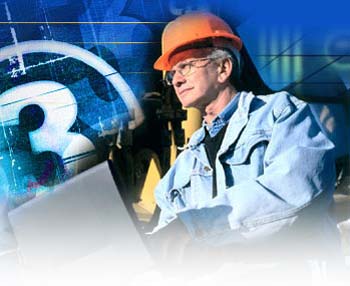 5
Marco teórico
16/05/2012
Algunos temas de interés que están siendo abordados por expertos en la educación de ingenieros, están relacionados con el Conocimiento Conceptual [2], el Desarrollo de Habilidades [3]  y la capacitación del Interés [4].
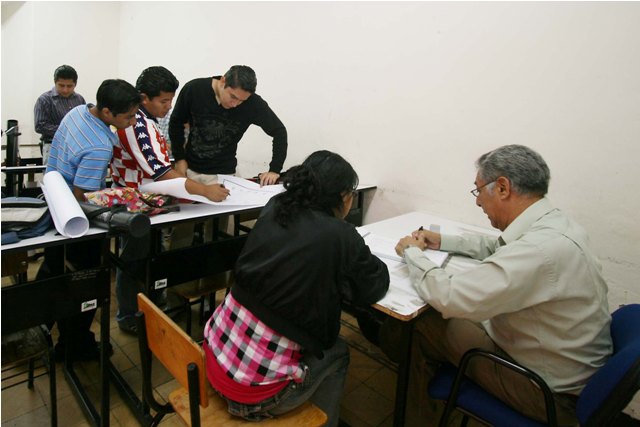 6
16/05/2012
Problema
El caso que se presenta en este artículo es la Unidad de aprendizaje de Cálculo en escuelas de Ingeniería del Instituto Politécnico en México (IPN) [5]. 

¿La evaluación adaptativa mediante el uso de un software de Cálculo  fortalece un aprendizaje significativo de esta unidad de aprendizaje?
7
Metodología
16/05/2012
Elegir una materia/curso con base a las deficiencias de los estudiantes.
Identificar temas importantes así como aplicaciones en la industria.
Construir reactivos con niveles de dificultad y realizar una prueba de campo.
El estudiante responde los reactivos y en el momento que no logre resolver algún reactivo con grado de dificultad, alto, medio o bajo, podrá revisar contenidos de Cálculo que tenga el sistema.
8
Elegir materia
16/05/2012
Se tiene como antecedente el alto índice de reprobación en esta materia en La Escuela Superior de Cómputo (48% en el semestre 2010-1011/2, es decir, Enero a Junio del 2011)

Uso excesivo y dificultad para recordar muchos algoritmos para la resolución de problemas. 
Poco desarrollo del razonamiento lógico – matemático.
Escasa capacidad de visualización
9
16/05/2012
Identificar temas importantes en el curso
Los temas que se consideran tienen un alto grado de dificultad acorde a la experiencia de los profesores que han dado la materia de Cálculo y con base en investigaciones revisadas [5]- [8], son:
Números Reales
Desigualdades
Funciones y sus gráficas
Propiedades de las funciones
Límites
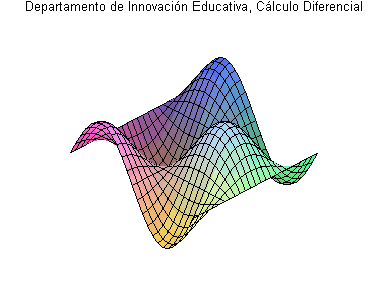 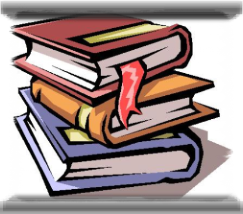 10
Reactivos de Cálculo
16/05/2012
Se diseñaron 88 reactivos correspondientes a los temas señalados en el apartado anterior, se emplearon 5 libros de texto con referencia
Cuestionario
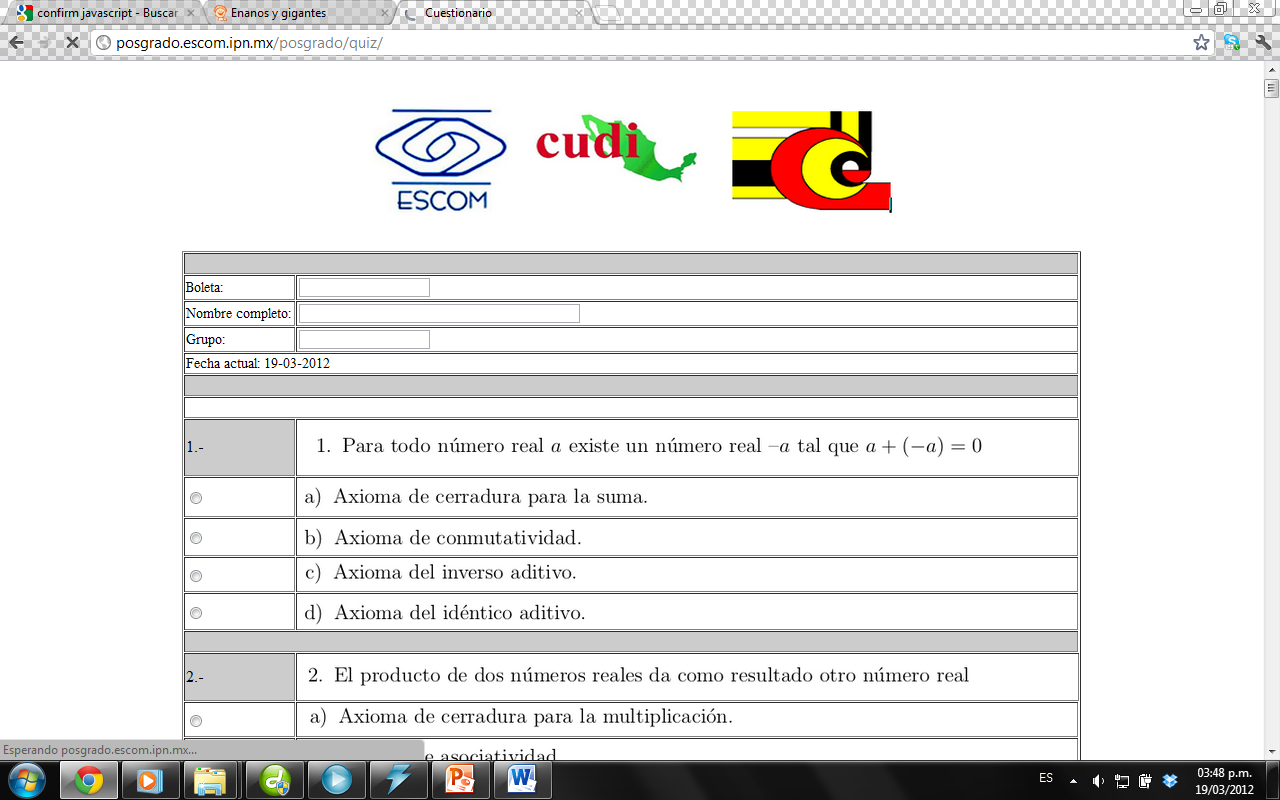 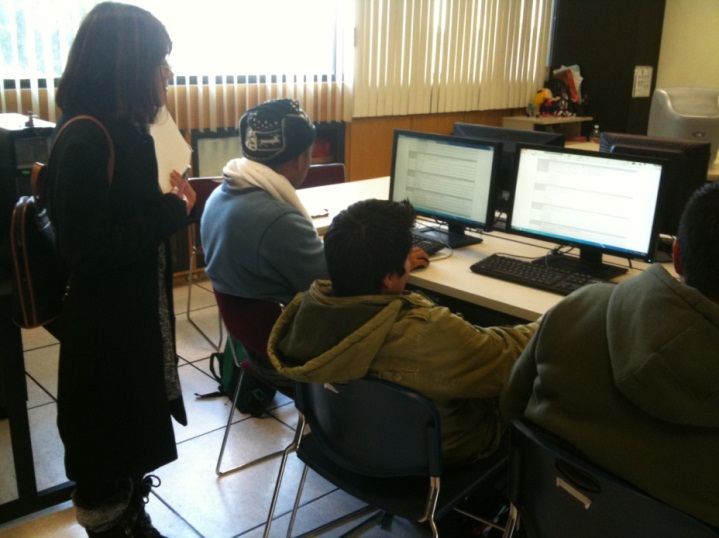 Fig. 1. Fotografía de la aplicación de los reactivos. Fuente: Creación propia
Fig. 2. Ejemplo pantalla de los reactivos. 
Fuente: Creación propia
11
Reactivos de Cálculo
16/05/2012
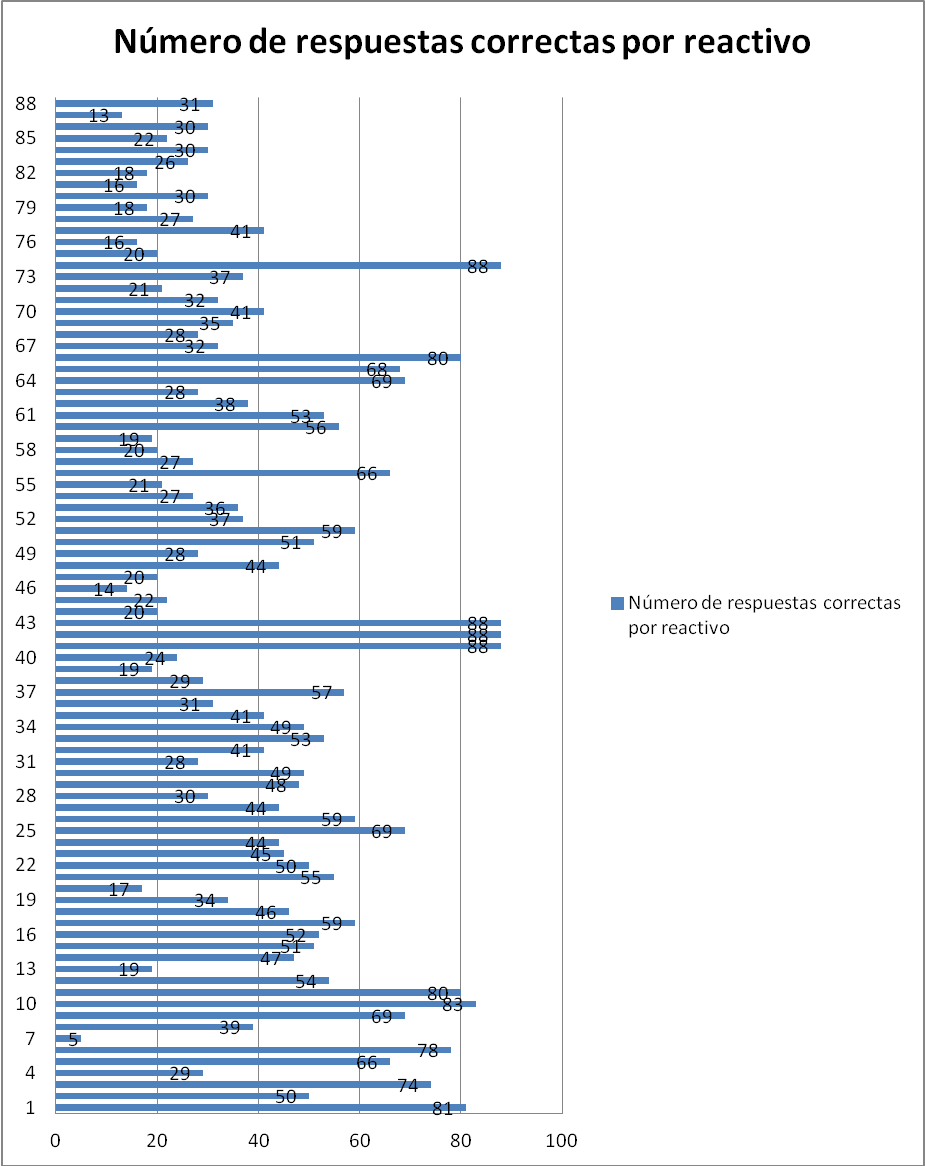 Gráfica de los reactivos. Fuente: Creación propia.
12
16/05/2012
Desarrollo del Sistema computacional de Cálculo
Actualmente existen pocas herramientas que cuentan con simulaciones por computadora tanto de la parte teórica como su aplicación en donde el alumno puede complementar lo aprendido en clase, así como autoevaluaciones para gestionar su conocimiento.
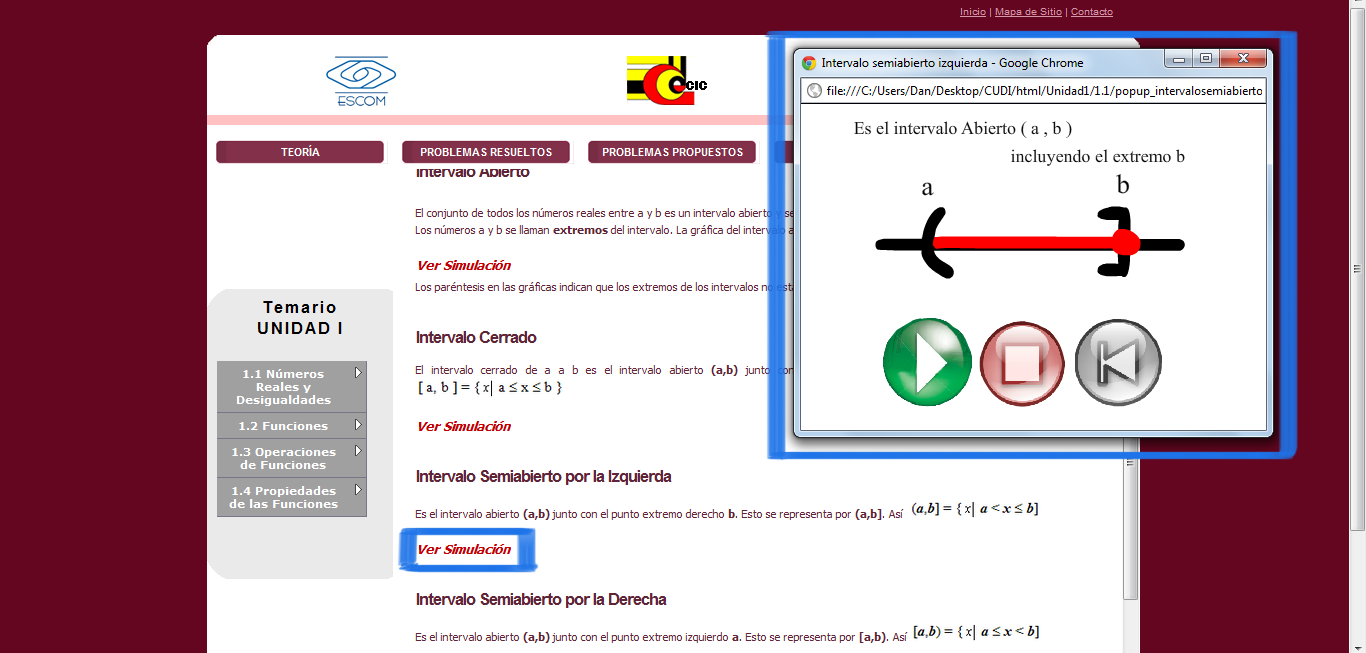 Fig. 3. Pantalla del software. 
Fuente: Creación propia
13
Sistema computacional de Cálculo
16/05/2012
Características.
Existen dos tipos de usuario: Profesor y alumno. 
El profesor ve el historial de cada alumno.
El sistema genera exámenes aleatorios
El alumno evalúa su conocimiento mediante las autoevaluaciones
El sistema almacena el tiempo que se tarda el alumno en resolver las autoevaluaciones
Los contenidos de las unidades temáticas están separados en temas y subtemas
Sistema web
14
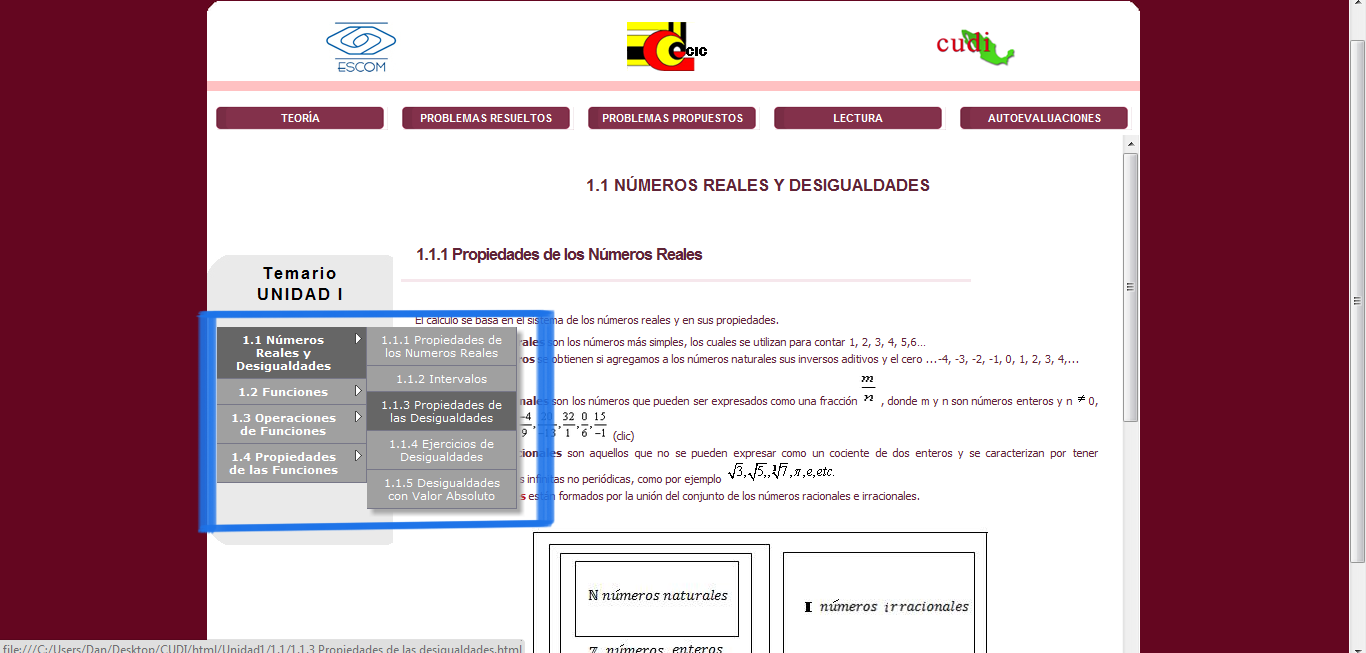 16/05/2012
Fig.4
Organización del contenido del software
Fuente: Creación propia
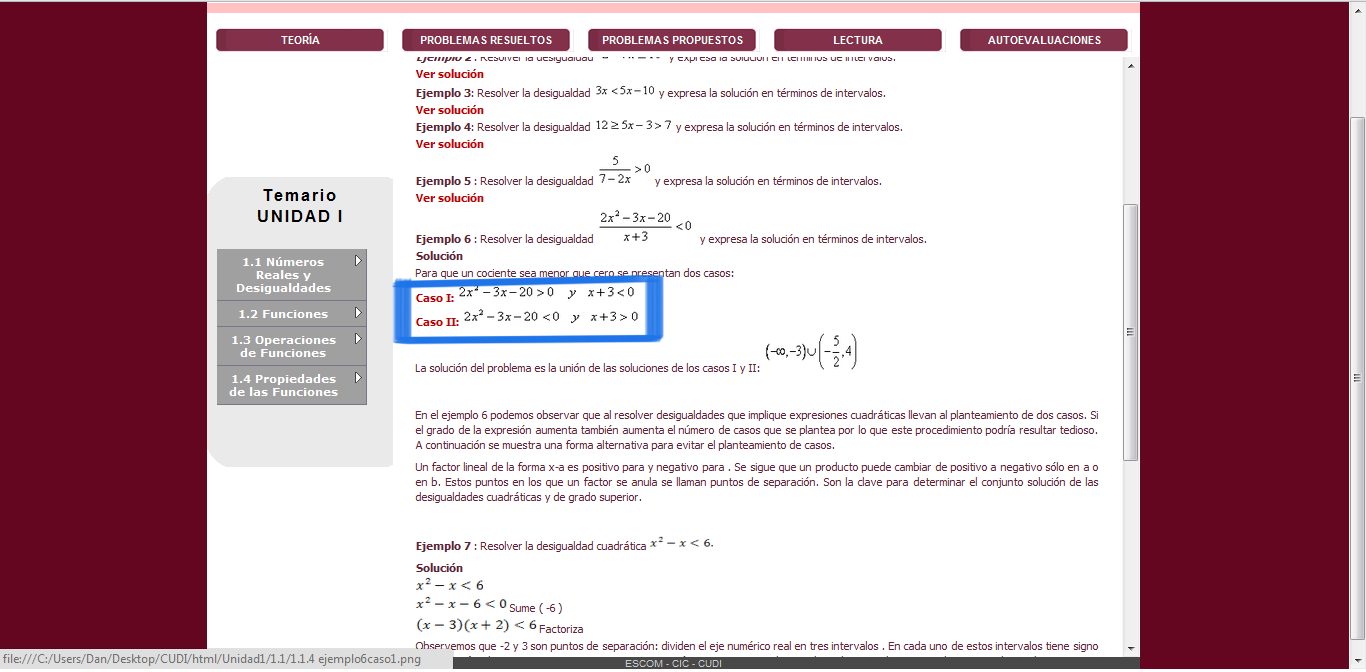 Fig. 5. Pantalla del software. 
Fuente: Creación propia
15
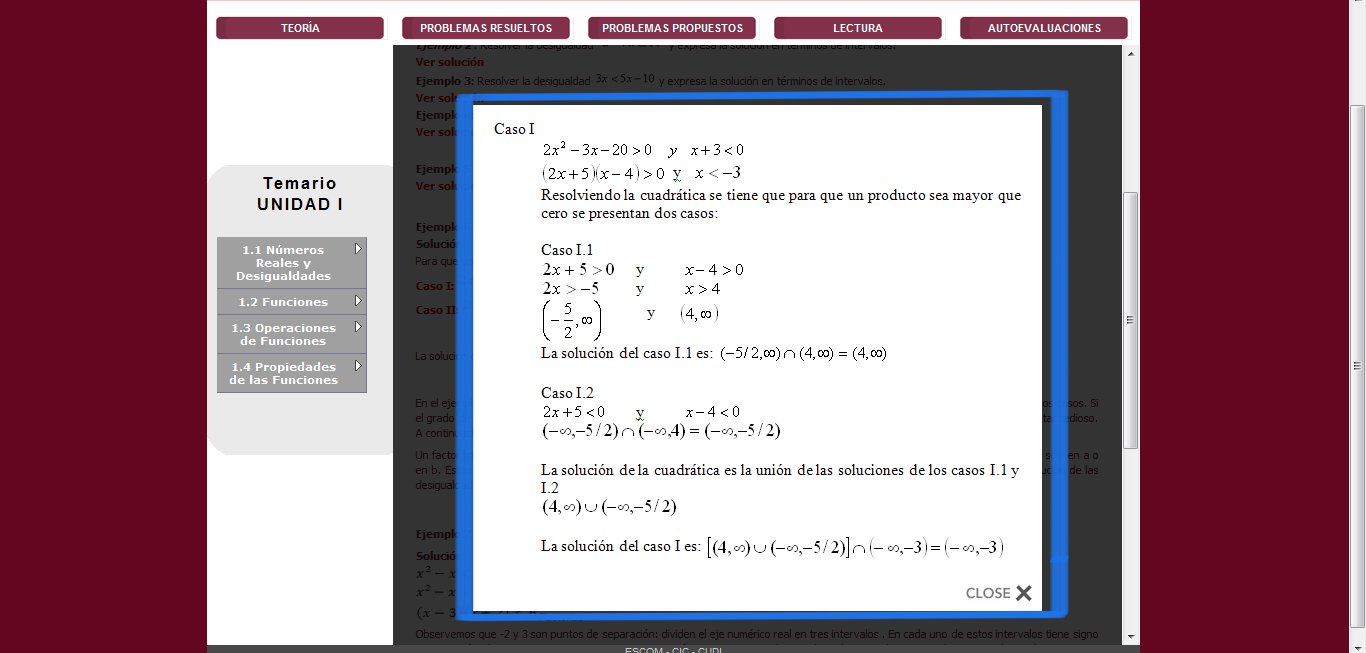 16/05/2012
Fig. 6. Pantalla del software. 
Fuente: Creación propia
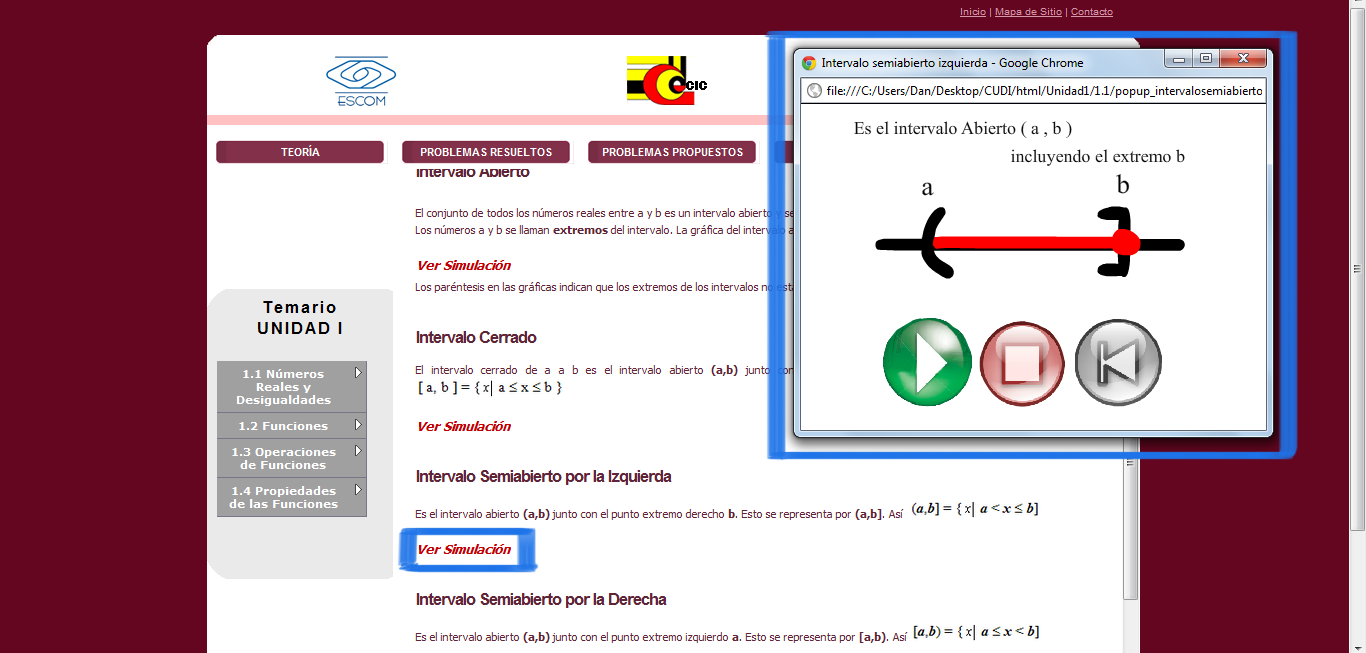 Fig. 7.Pantalla del software. 
Fuente: Creación propia
16
Conclusiones
16/05/2012
La elaboración del sistema computacional conllevó a responder al planteamiento del problema, se tiene que de acuerdo al historial de cada estudiante que empleó el sistema, éste favoreció un aprendizaje más significativo que va en función al tiempo en que empleaban el sistema para estudiar, la resolución de las autoevaluaciones como una forma de revisar su propio aprendizaje y las evaluaciones de cada unidad.
17
16/05/2012
Referencias Bibliográficas
[1]G.  Menchaca, G.  “Educación en Ingeniería: Visión Nacional.” Presentación en el primer día virtual de Ingeniería de CUDI 2009. México.
[2] D. Reséndiz,  “La formación de Ingenieros: Funciones de la Escuela y de la Práctica.” Conferencia Magistral del Congreso de la Asociación Nacional de Facultades y Escuelas de Ingeniería (ANFEI). Mérida 2009.
[3] R. A.Streveler,  T. A. Litzinger, R. L. Miller, & P. S. Streif,  “Learning conceptual Knowledge in the engineering sciences: Overview and future research directions. “Journal of Engineering Education,  2008 97(3), 279-294
[4] E. F. Redish, & K. A. Smith,  “Looking beyond content: Skill development for engineers.” Journal of Engineering Education,  2008. 97(3)
18
16/05/2012
[5] Instituto Politécnico Nacional. Plan y Programa de Estudios de la Unidad de Aprendizaje de Cálculo de la Escuela Superior de cómputo 2009.
[6] E. F  Ruiz Diseño de Estrategias de Enseñanza para el concepto de variación en Áreas de Ingeniería.  Las matemáticas y la Educación. INNOVACIÓN Vol. 9 Núm 46 2009. IPN. pp. 27-37
[7] F. Hitt  Representations and Mathematics Visualization. International Group for the Psychology of Mathematics Education North American. Chapter and Cinvestav-IPN. México 2002.
[8] R. Duval “Registros de representación semiótica y funcionamiento cognitivo del pensamiento.” En Investigaciones en Matemática Educativa II (Editor F. Hitt). Grupo Editorial Iberoamérica. 1998. Traducción de: Registres de Répresentation sémiotique et functionnement cognitif de la pensée. Annales de Didactique et de Sciences Cognitives, Vol. 5 (1993).
19
16/05/2012
Gracias por su Atención